« Ловкие пальчики»
Проект
                                                                 1 младшая 1



Выполнила : Сидорова Т.В.
Актуальность:
«Истоки способностей и дарований
детей – на кончиках их пальцев.
А чем больше мастерства в детской руке, тем ребенок умнее…»
                                                                                    В.А. Сухомлинский
		 Дети младшего дошкольного возраста нуждаются во всестороннем развитии речи, включая обогащение и активизацию словаря, развитие грамматического строя речи, а так же связной речи. Она  помогает детям осознано воспринимать окружающий мир, и является средством общения. Дети, не получившие в младшем дошкольном возрасте соответствующее речевое развитие, с большим трудом наверстывают упущенное, а в будущем этот пробел в развитии речи влияет на их дальнейшее развитие.
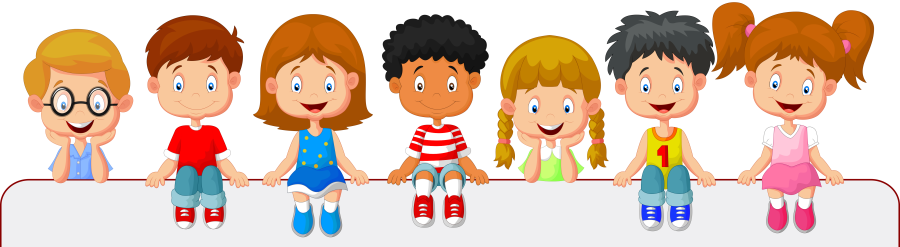 Участники  проекта :  дети,  воспитатель   и  родители младшей группы Срок  проекта: сентябрь   – ноябрь 2016 г.г. Цель проекта:
развитие мелкой моторики рук детей младшего дошкольного возраста в разные режимные моменты.
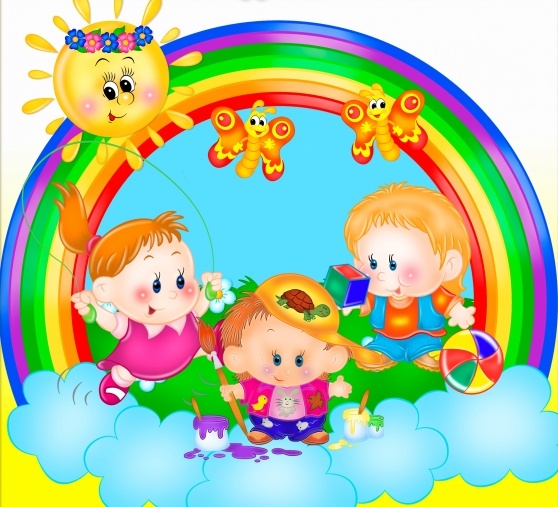 Задачи проекта:
обогащать словарь детей;
развивать грамматический строй речи, связную речь;
формировать потребность детей в общении со взрослыми и сверстниками;
воспитывать желание чаще слушать произведения художественной литературы;
повышать компетентность родителей в вопросах речевого развития их детей;
расширять  кругозор детей, создавать атмосферу радости и удовольствия.
развивать познавательные способности;
обогащать детей  разнообразными сенсорными впечатлениям.
Этапы реализации проекта:1. Организационно-подготовительный:
- постановка цели и задачи совместной деятельности;
- подбор дидактической и методической литературы;
- составление картотеки игр для развития мелкой моторики.
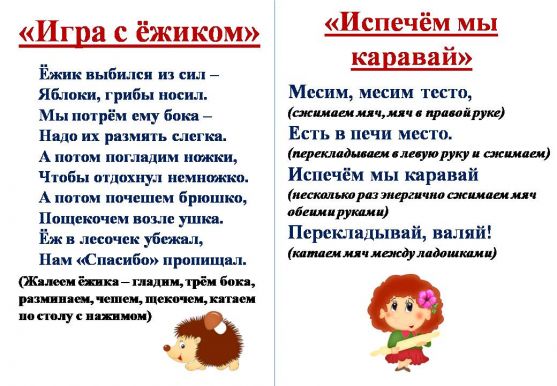 2. Основной этап:
создание книжного уголка;
организация тематических бесед с воспитанниками;
организация взаимодействия с родителями (оформление информационных стендов, организация групповых консультаций и др.);
чтение художественной литературы.
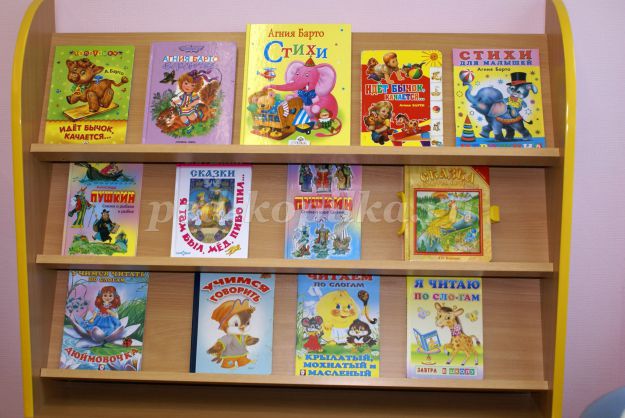 3. Заключительный этап:
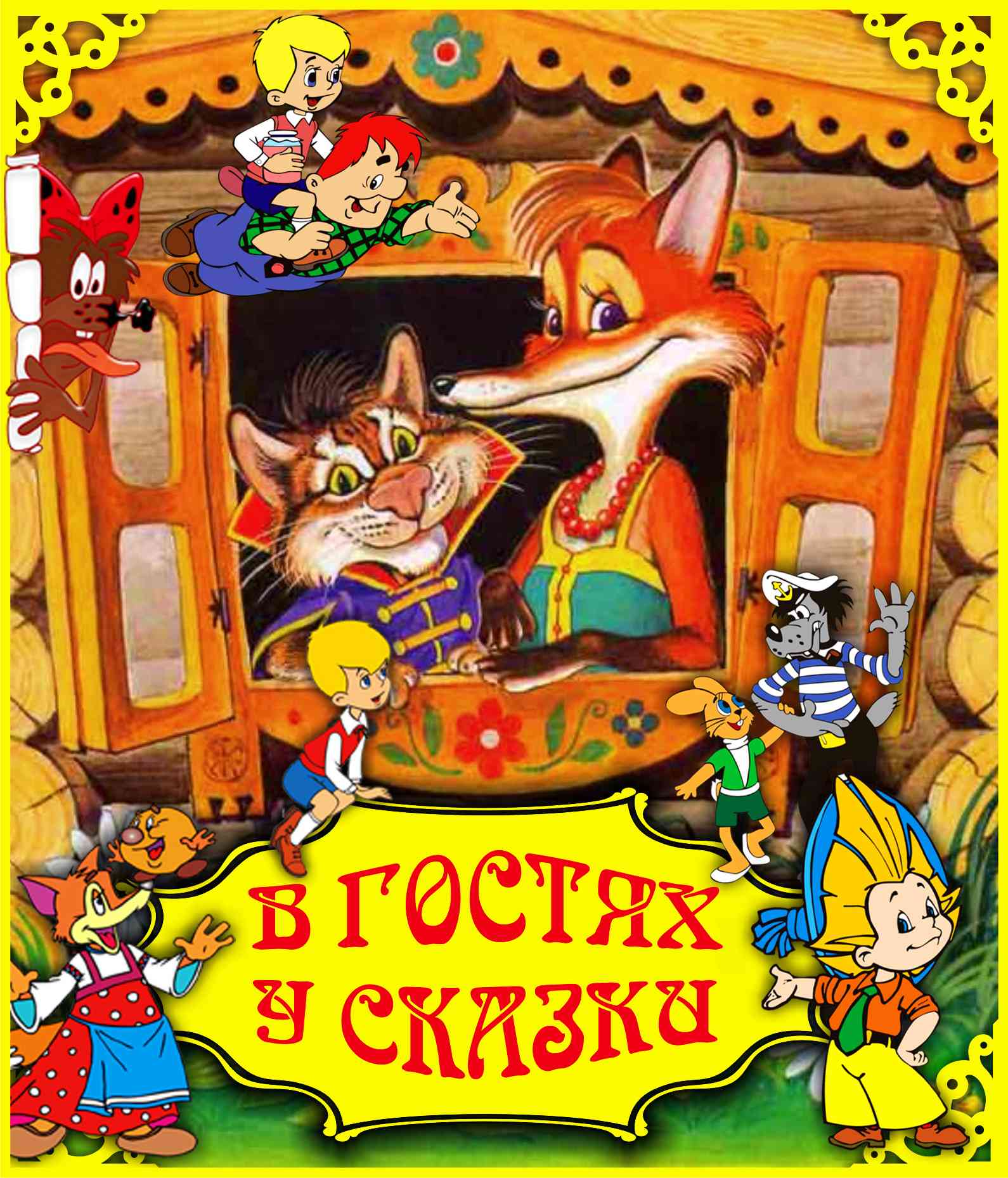 итоговое НОД:
Анализ результатов проделанной работы, подведение итогов реализации проекта.
развита мелкая ручная моторика у детей;
положительная динамика в развитии речи детей (расширен активный словарь, совершенствована грамматическая структура речи);
у детей стало более развито внимание, мышление, память, воображение;
проявление интереса у детей  к пальчиковым играм;
в группе оформлен центр развития мелкой моторики;
активное участие родителей в создании условий для развития мелкой моторики у детей.
Литература:
Логинова В.И., Максаков А.И., Попова М.И. Развитие речи детей дошкольного возраста: Пособие для воспитателя детского сада. М.: Просвещение, 2009.
Гербова В.В. Занятия по развитию речи с детьми. М.: Просвещение, 2004.
О.Н. Новицкая «Веселые пальчиковые игры»;
С. Шанина «Играем пальчиками, развиваем речь»;
А. Хворостовцев «Умные ручки»; 
С. Е. Большакова  «Формирование мелкой моторики рук. Игры и упражнения». 
Ефименкова Л.Н. Формирование речи у дошкольников. М.; - 2001.
Методика развития речи детей дошкольного возраста / под ред.Л.П. Федоренко и др. - М.: Просвещение, 2004.
Филичева Т.Б. Особенности формирования речи у дошкольников.- М., 2009.
Н. В. Нищева  «Картотеки подвижных игр, упражнений, физкультминуток, пальчиковой гимнастики»
Спасибо за внимание!